Leveraging Partnerships in a Tight Economy
Sandra Crumlish, MSA
scrumlish@sjm.com
2011 NCNMLG/MLGSCA Joint Meeting
Tight Economy, Dwindling Budgets, Threats to Resources
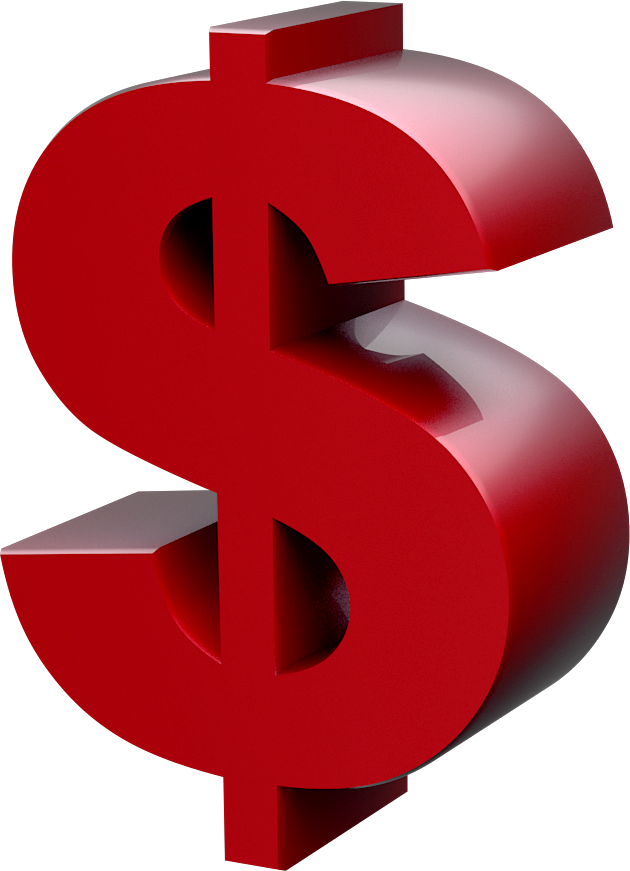 Management
Vendor
Customer
Library
2
Benefits of the Working Relationship
Level o
Library Support – 15,000 Employees
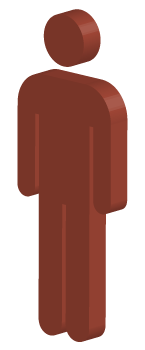 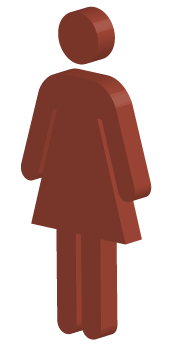 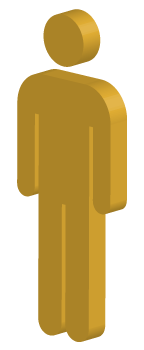 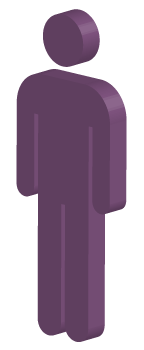 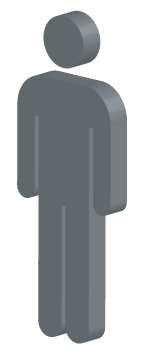 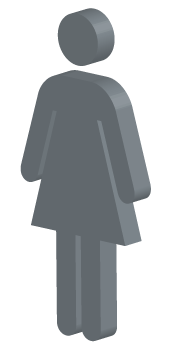 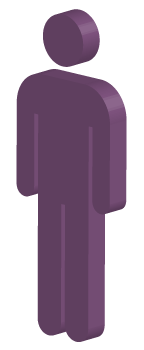 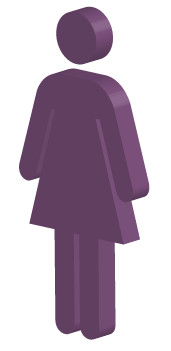 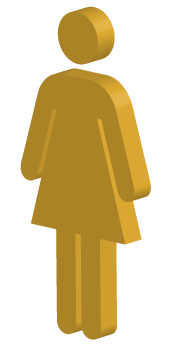 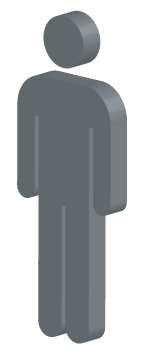 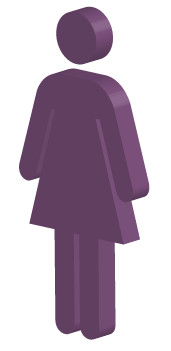 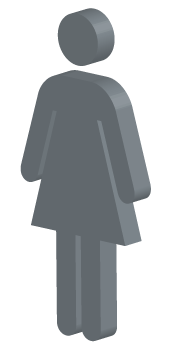 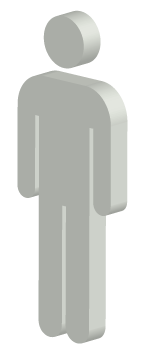 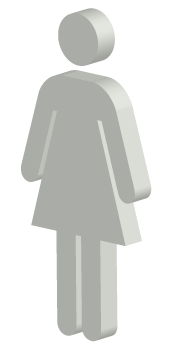 3500 Light Users
1500 Heavy Users
2500 Moderate Users
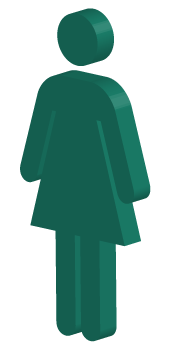 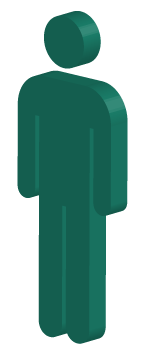 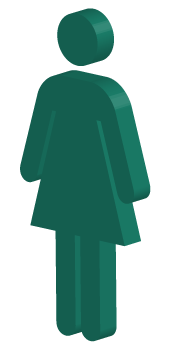 4
What are We Facing?
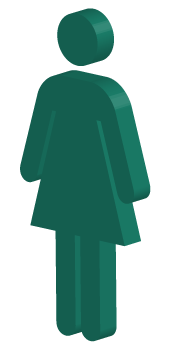 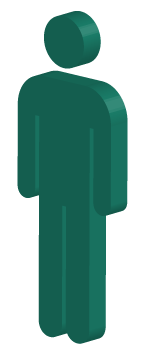 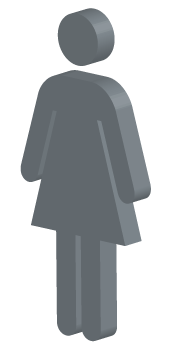 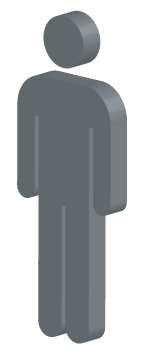 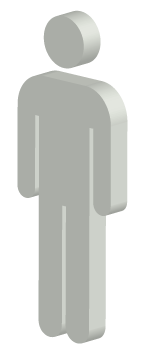 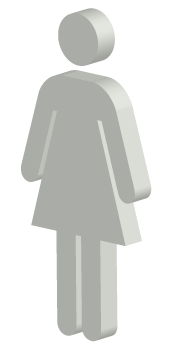 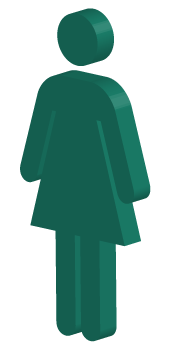 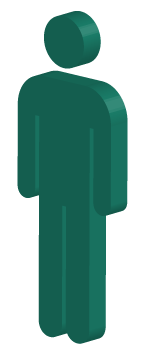 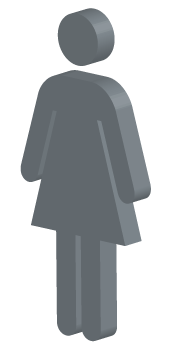 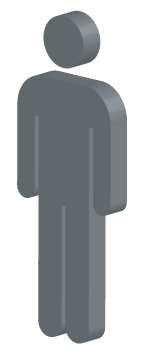 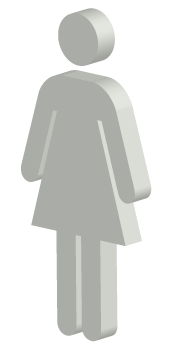 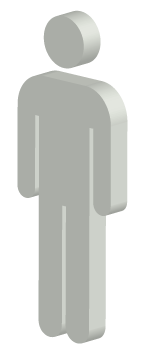 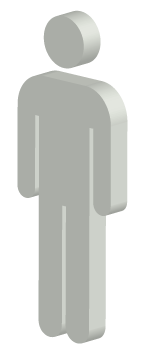 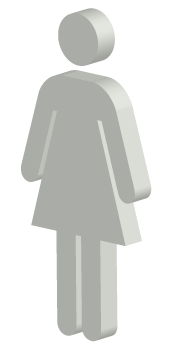 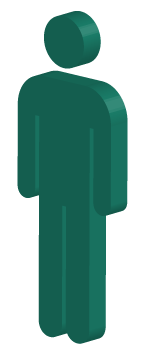 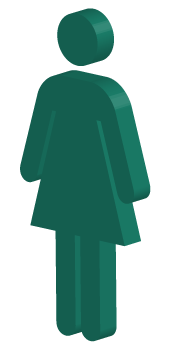 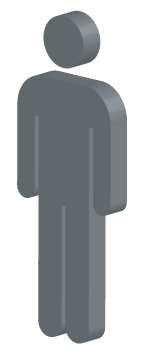 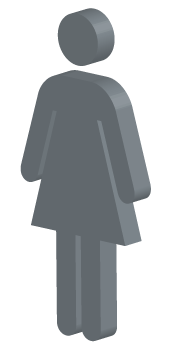 LIBRARY
RECRUIT
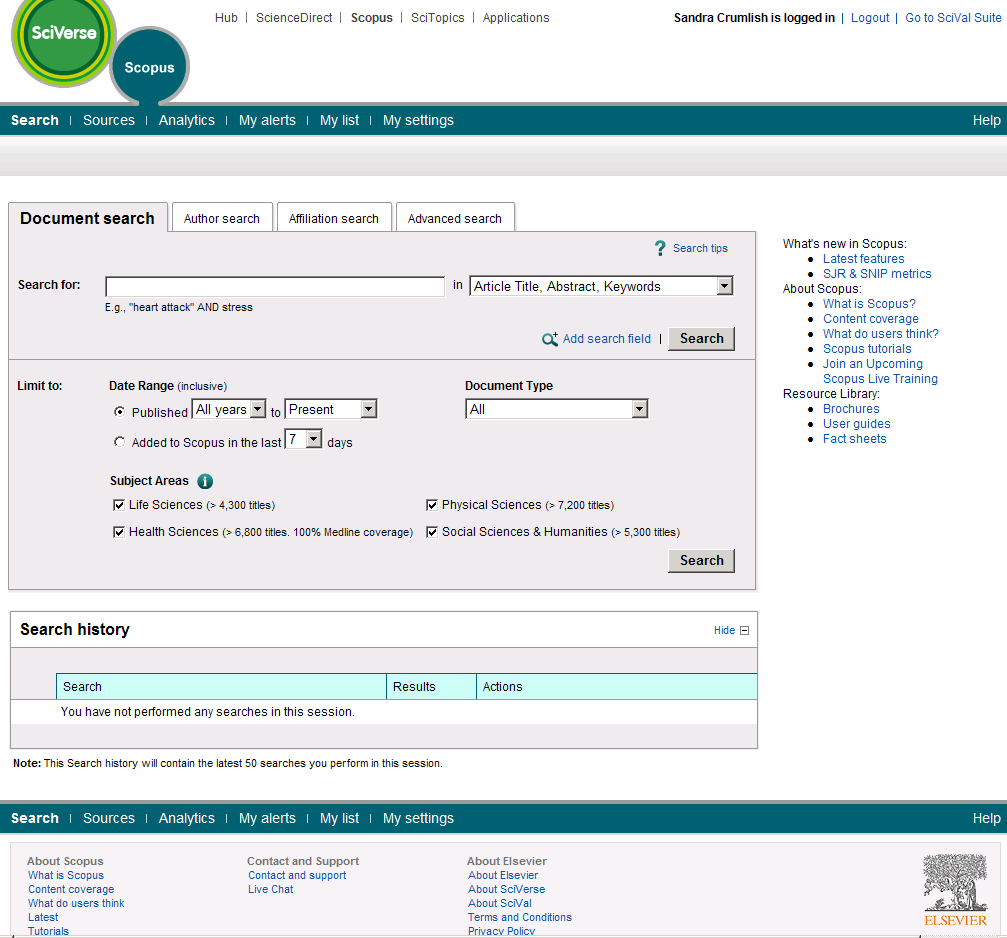 Pathway to Success
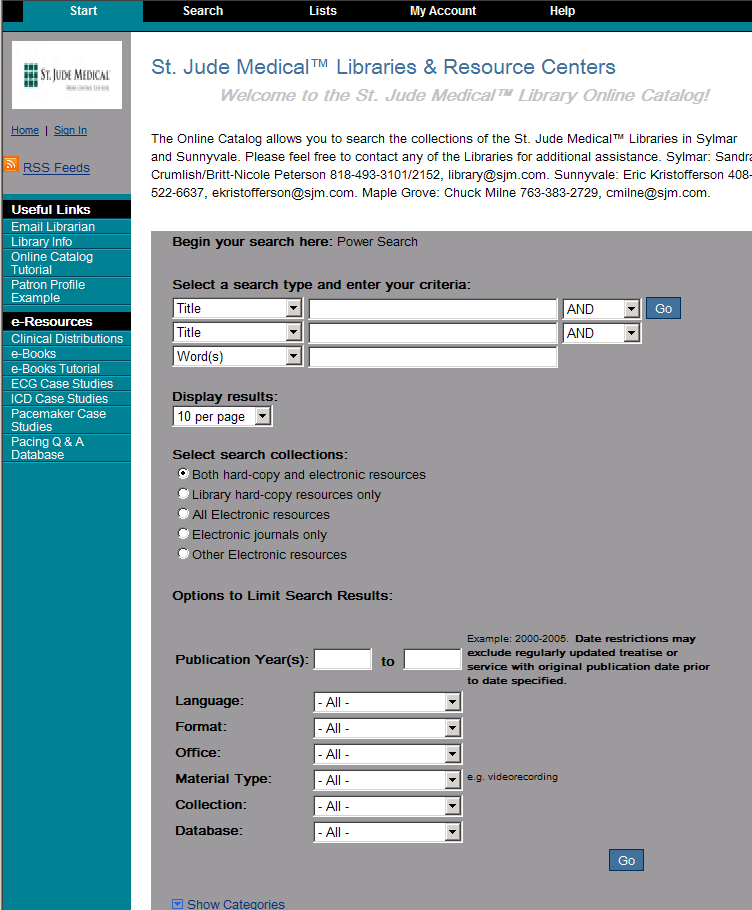 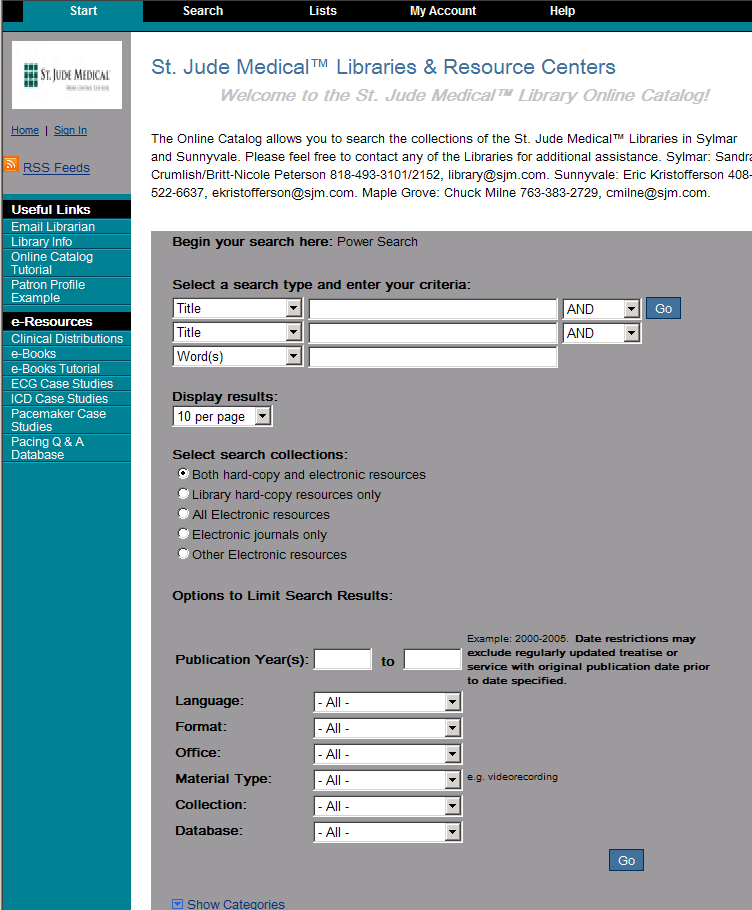 Strat Marketing
CSEs
Research
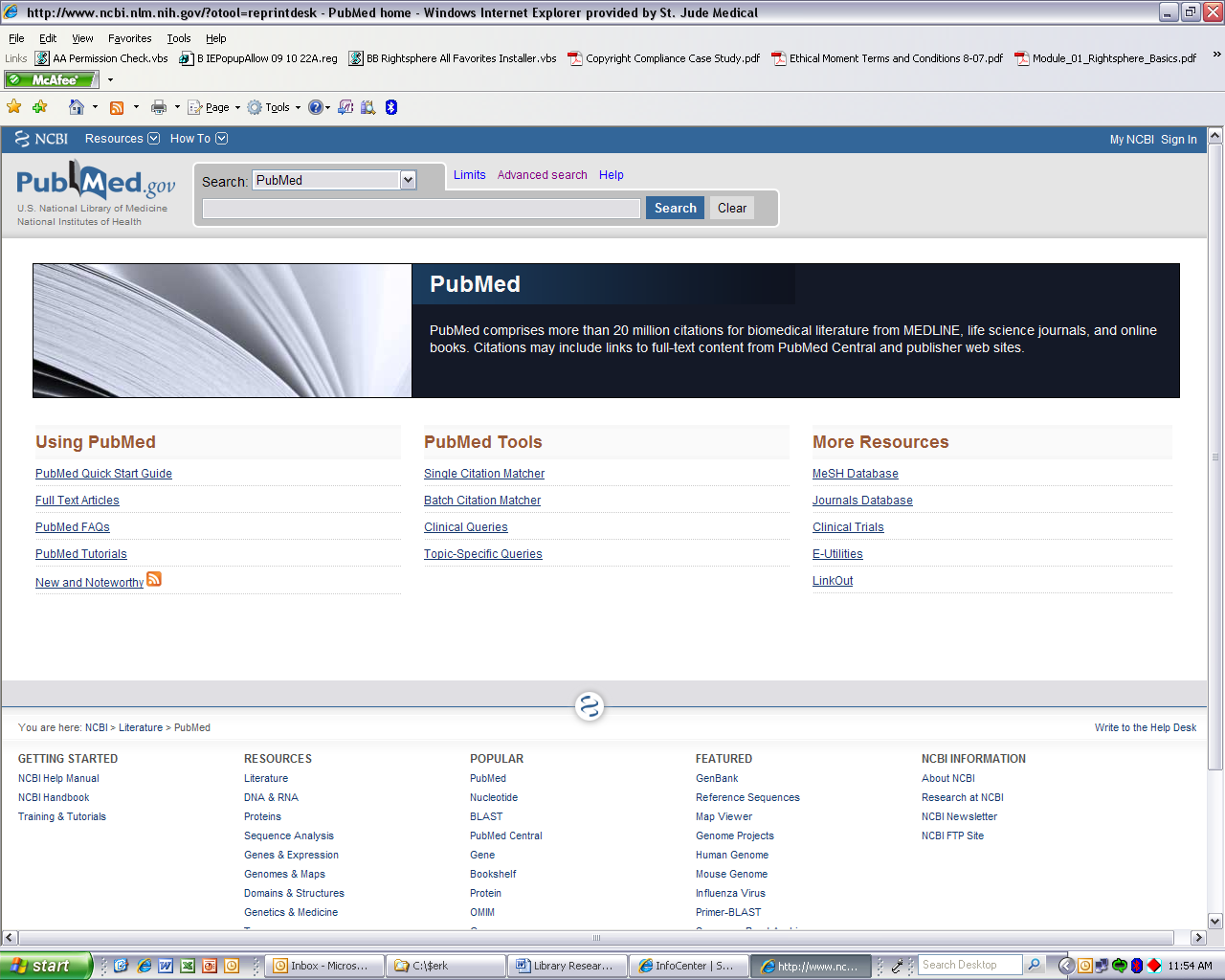 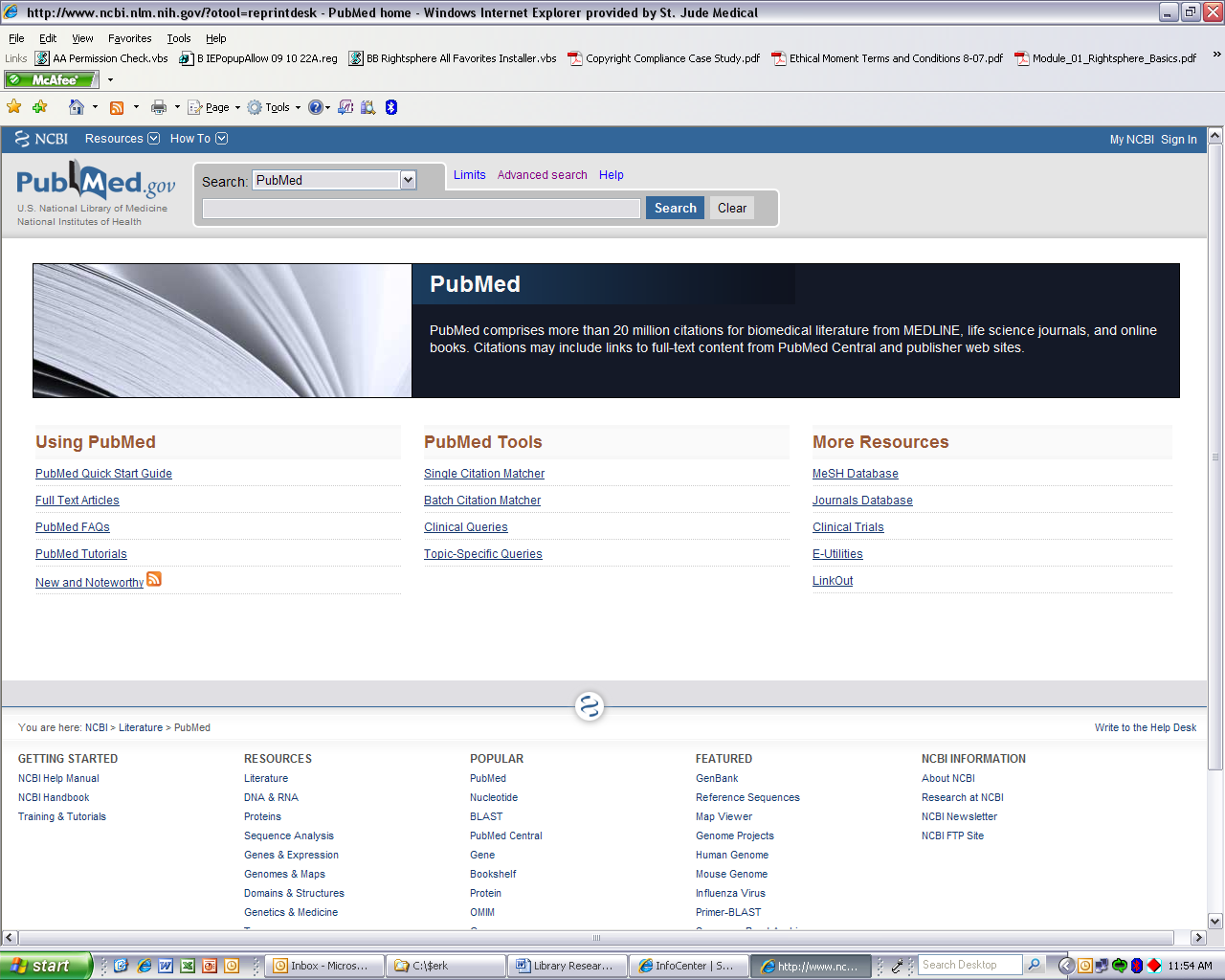 Clinical Studies
Regulatory
6
Vendor Extras
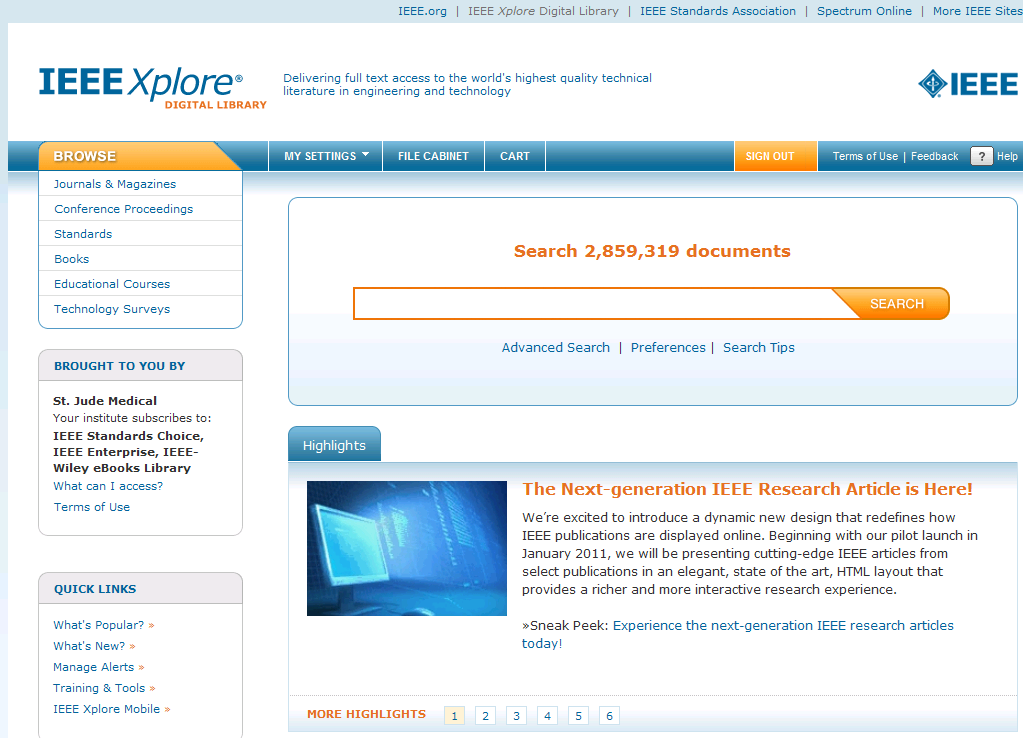 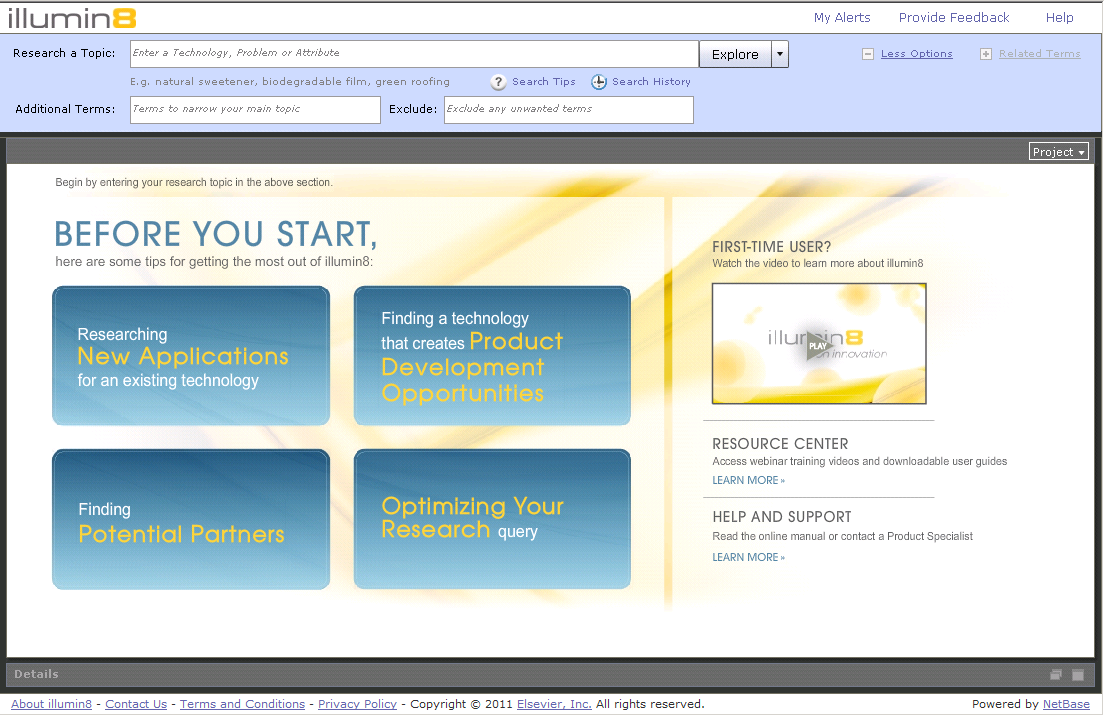 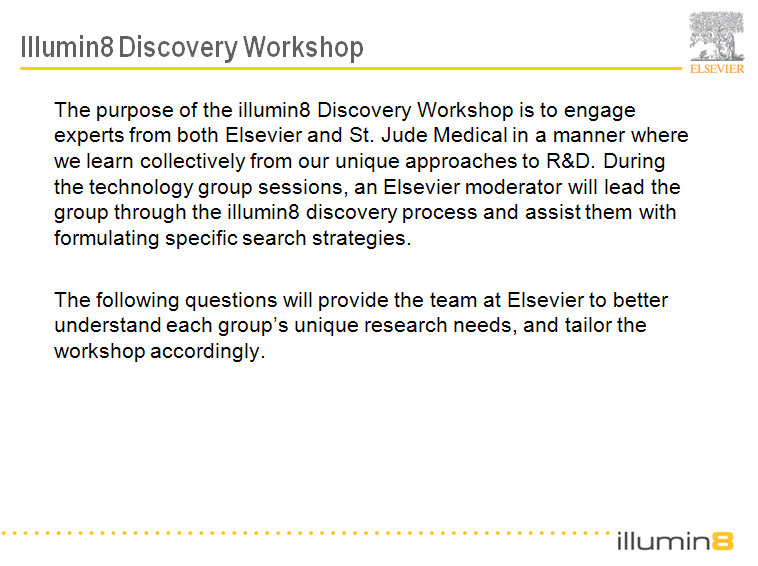 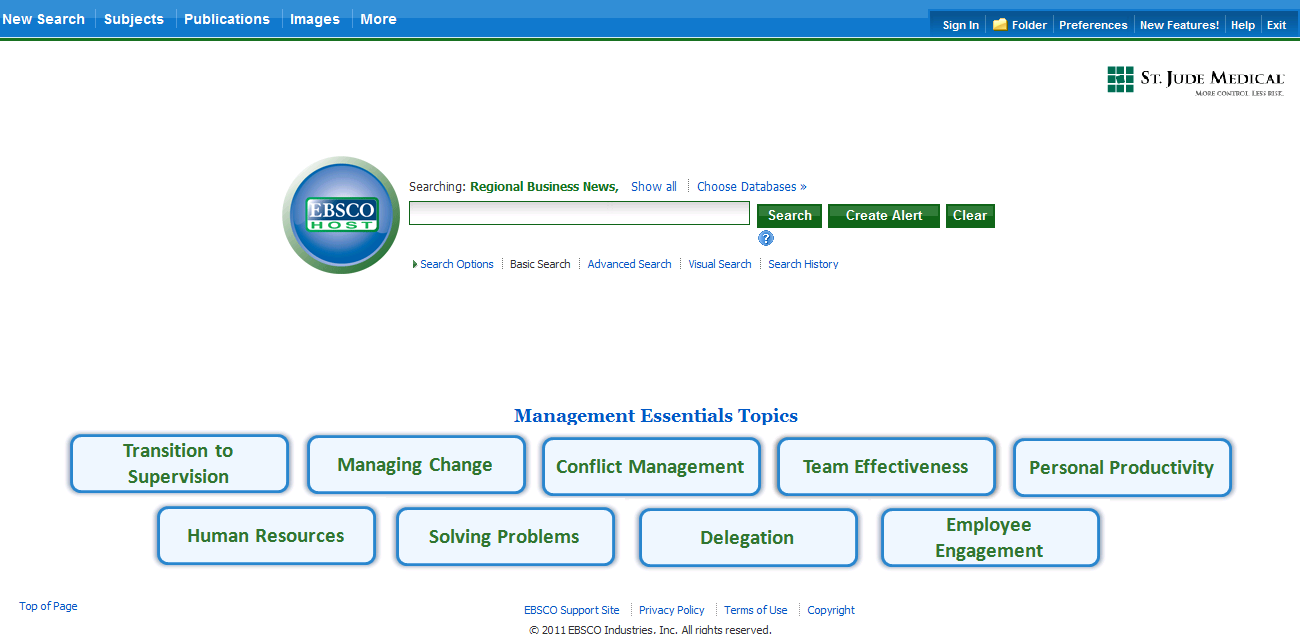 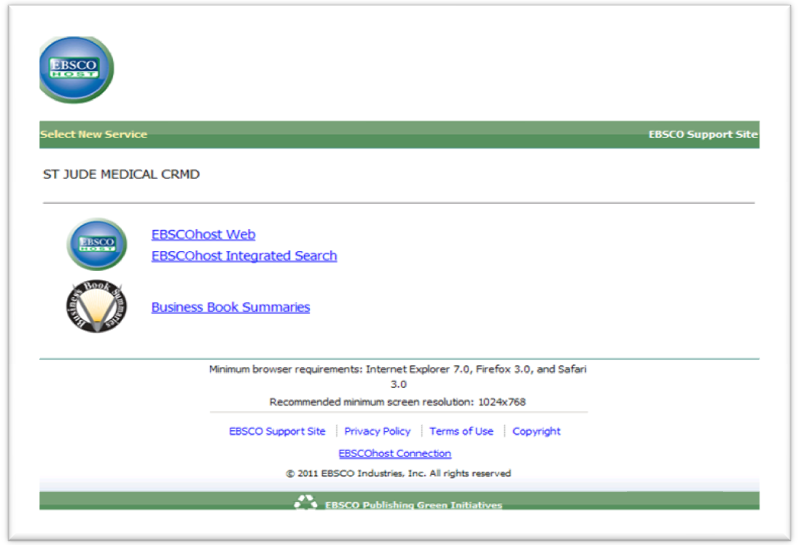 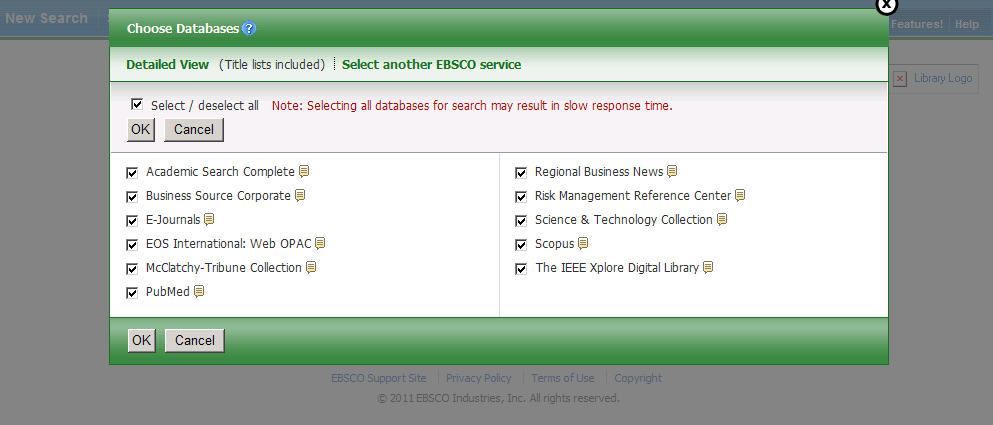 7
Trust
Reciprocal Relationship
Organizational Goals
User Satisfaction
Library-Vendor
Library-SJM
Vendor-SJM
What Does This Mean?
Value - Future
Organization
Vendor
Library
Develop Partnerships
Mutually Beneficial
Continuous Improvement
8
Take the Leap!
Sandra Crumlish, Manager
Library & Resource Center
St. Jude Medical CRMD
scrumlish@sjm.com
9